Research Topic Generator
Lib1201
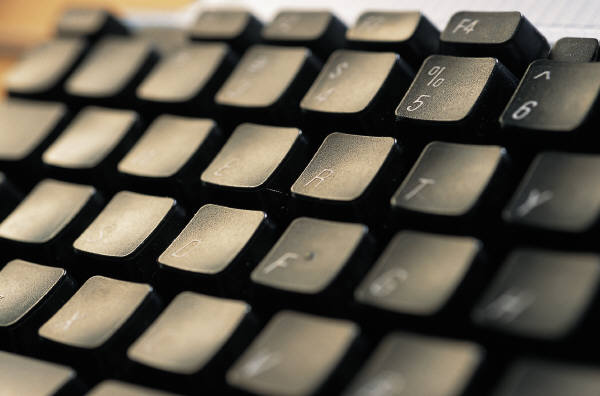 Purpose Of This Resource
To be used by City Tech students that need a point of reference in developing a research topic that they will want to write about.
Explanantion of Resource
Process
Research Proposal
Online Documentation
OpenLab
http://openlab.citytech.cuny.edu/groups/test-a-1736357020/
Works Cited
“America’s Founding Documents.” Research Topics. The U.S. National Archives and Records Administration, n.d. Web. 17 Dec. 2012 <http://www.archives.gov/research/topics/>
 “Olin & Uris Libraries.” How to Find and Develop a Viable Research Topic. Cornell University, 29 Mar. 2012. Web. 17 Dec. 2012. <http://olinuris.library.cornell.edu/ref/research/topic.html>
“Welcome to the Purdue OWL.” Purdue OWL: Research Papers. Purdue University, n.d. Web. 17 Dec. 2012. <http://owl.english.purdue.edu/owl/resource/658/01/>